Market Structures
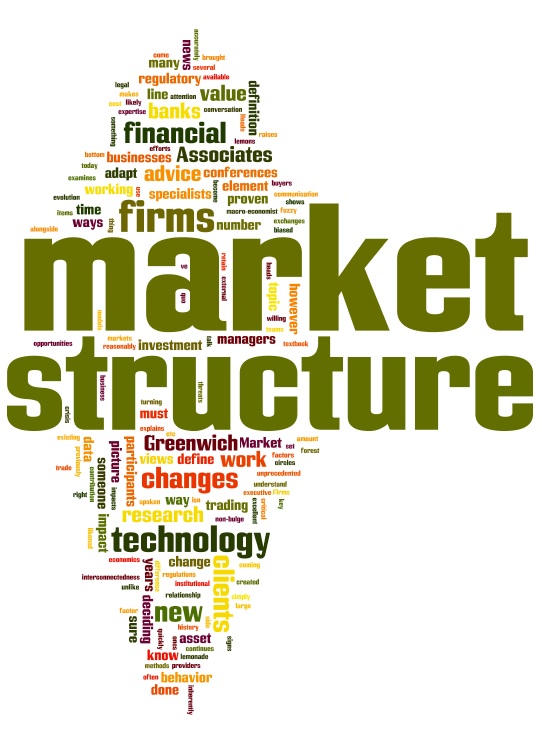 Zahid Gulzar
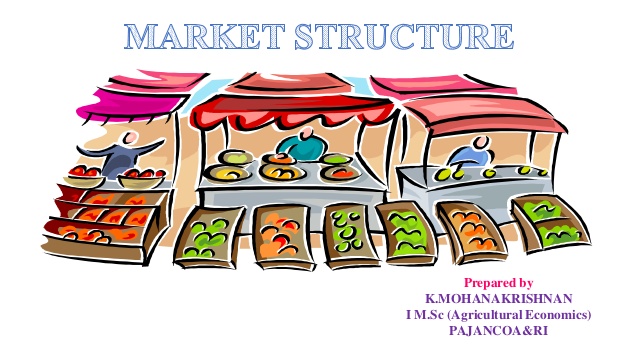 Market in Economics
No reference to a particular place
The buyers & sellers need not assemble anywhere
An ordinary post, telephone, mail can serve the channel
Commercial interaction
Matching of demand and supply
Same things, Same price, Same time
Definition
A market implies an interaction between a buyer and a seller at a point in time so that the transaction is successful and market clear.
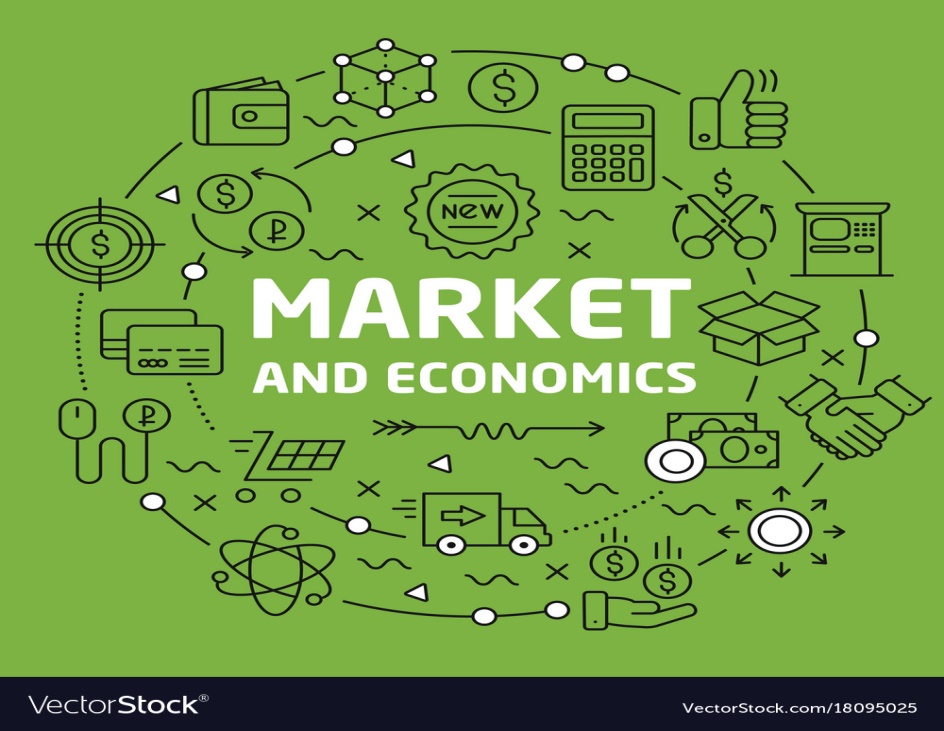 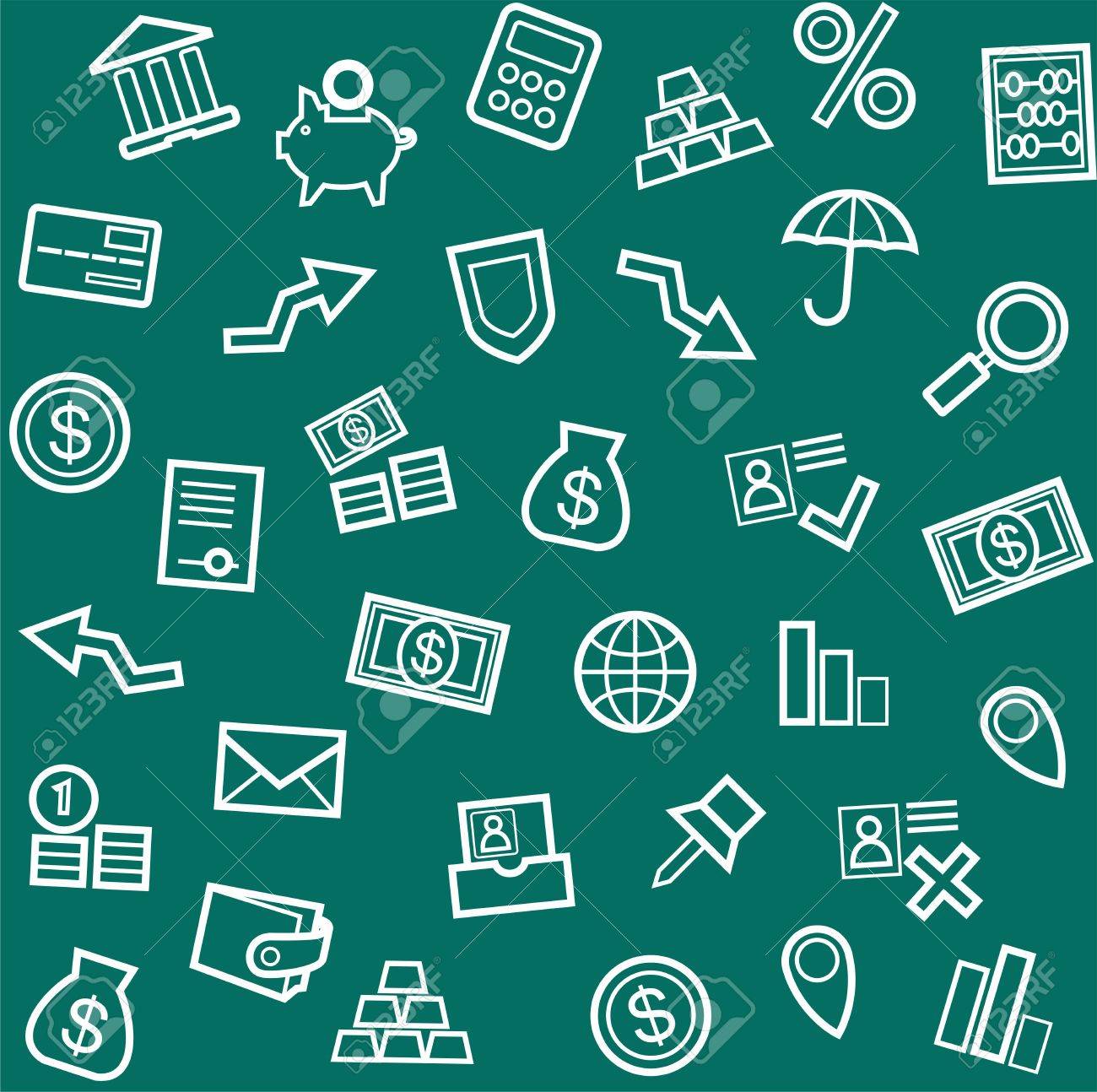 Classifications
Geographic Proximity
   Local Market
Regional Market
National Market
International/Global market
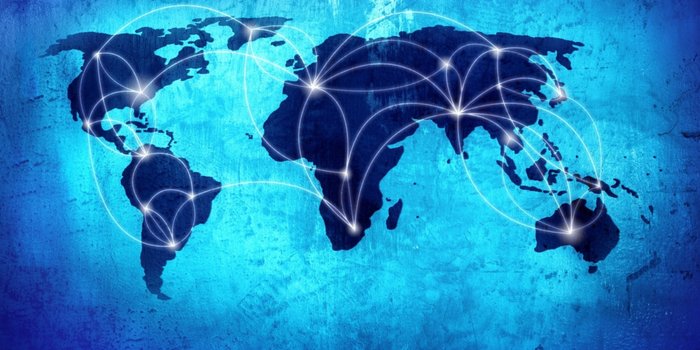 (ii) Functional Proximity
General Markets
Mixed Markets
Specialized Markets
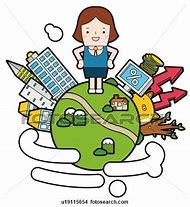 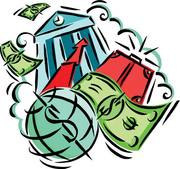 (iii) Competition Proximity
Perfect Markets 
Imperfect Markets
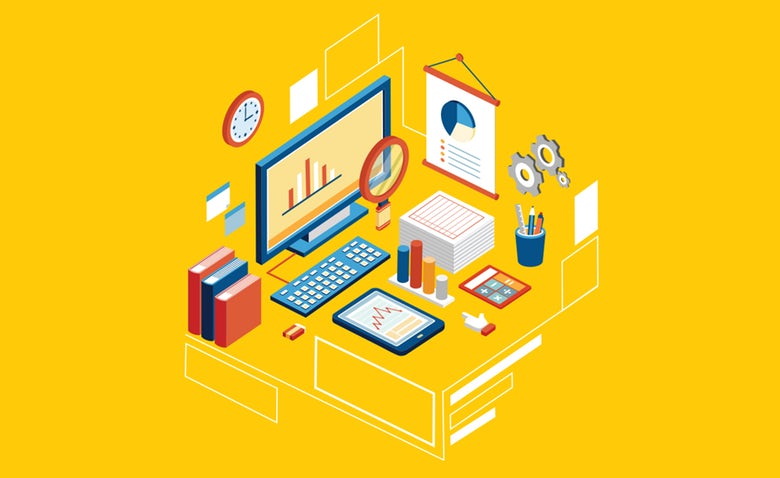 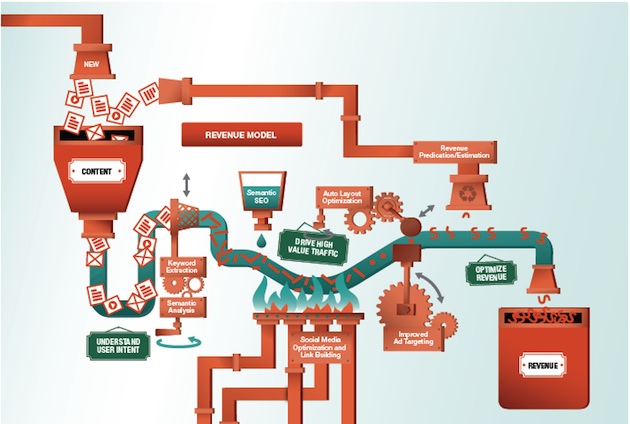 PERFECT COMPETITION
Features/Assumptions
Large no. of Buyers and Sellers
Product Homogeneity
Free Entry & Exit of Firms
Profit Maximization
No Govt. regulations
---------Pure Competition--------
(vi) Perfect Factor Mobility
(vii) Perfect Knowledge
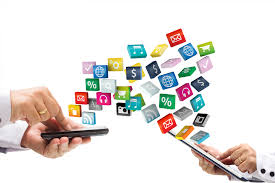 Equilibrium of Firm in Short-Run
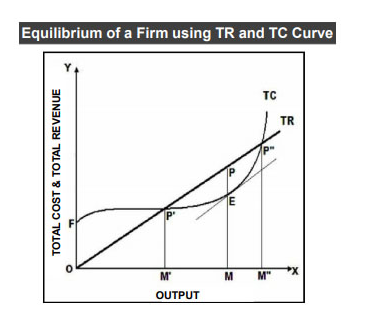 Eq is when Profit
is maximised.

ƛ = R-C

TR-TC Approach
MR-MC Approach





MC=MR
Slope of MC > Slope of MR
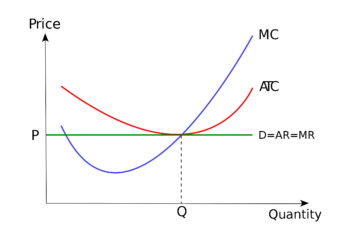 Equilibrium of Industry in Short-Run
Summation of Firms
Steady Output
No Expansion or Contraction of Output
Industry Equilibrium means Ʃ of Individual Firms Equilibrium
Earning only Normal Profits
SMC = MR = AR = SAC
Qd = Qs; Market is Cleared
(B) Excess Profit Firms
(C) At Loss Firms
Long-Run Equilibrium of a Firm
Conditions:
SMC = LMC = MR = AR = P = SAC = LAC at its minimum point
LMC curve must cut MR curve from below
The firm can change its plant and scale of operations.
All costs are variable costs
 Firms earn normal profits
Firms do not want to change their output
Firms produce at the minimum point of their long-run AC curve
Long-Run Equilibrium of Industry
The industry is in equilibrium in the long-run when all firms earn normal profits.
LMC = MR = AR (-P) = LAC at its minimum.
Total Demand = Total Industry Supply.
No incentive for firms to leave the industry or for new firms to enter it.
If both the industry and the firms are in long-run equilibrium, they are also in short-run equilibrium.
Example of Perfect Competition
Agricultural Markets
Free Software
Street Vendors
Efficiency
PC is always an efficient market
Optimal allocation of resources
No Consumer’s or Producers Surplus accrues
Output is produced at minimum feasible cost
Price = Opportunity Cost; No rents
Full Capacity use of plants in long run, no wastage of resources
Monopoly
Features/Assumptions 
Single seller (Industry)
Price Maker
No close substitutes
Full control of the raw material
 Barriers to entry
Demand
Firm’s demand curve is industry demand curve
Assumed to be known
Downwards sloping
To sell an additional unit, the firm must decrease its price
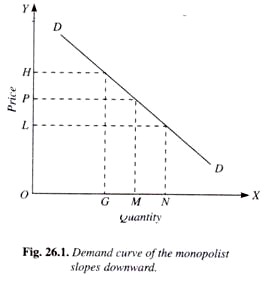 Downward sloping Average and Marginal Revenue Curves
As the price decreases, Quantity demanded increases
To increase sales a Monopolist has to decrease the price;
Making the current customers purchase more
Inducing new customers to enter the market
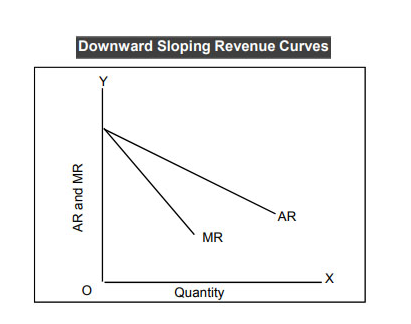 Revenue
Curves
Costs
A Monopolist sells at a higher cost 
Less consumer’s surplus
Higher producer’s surplus
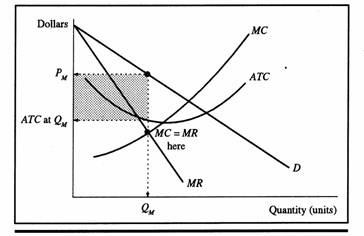 Short-Run Equilibrium of Monopolist
Conditions:
MC is equal to MR
Slope MC > Slope of MR
At the point of
 intersection
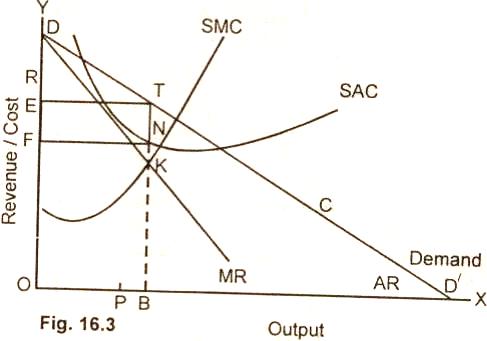 Excess Profit = FNTE
Long-Run Equilibrium of a Monopolist
Expand his plant
Usually earns super-normal profit
Leaves business if losses are made
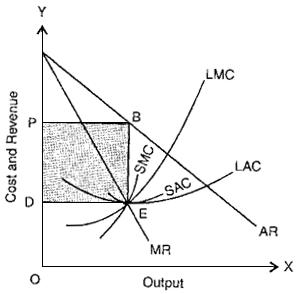 Degrees of Monopoly
3 Degrees of Price Discrimination 
First Degree Price Discrimination
    >  Extreme end
    >  Each Customer different price
    > No consumer’s surplus
Second Degree Price Discrimination
    > Different price to different groups
(iii) Third Degree Monopoly
 > The market is divided into sub-markets
> Price charged accordingly
Example
Indian railway
 Zenith Fibres Ltd
Thank You
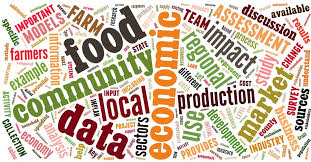 zahideconomics49@gmail.com